Precisa de mais Largura de Banda?
Aquilo que possibilita às organizações em localizações remotas e rurais combinarem conexões à internet para criarem conexões virtuais mais rápidas.
As organizações de hoje estão sentindo dificuldades para lidarem com as pressões explosivas que a internetestá impondo às suas redes. Uma internet lenta pode provocar atrasos nas suas atividades diárias, o que pode custar dinheiro e tempo. Se está sentindo que a sua conexão à internet é lenta, podemos ajudar. 
O nosso novo produto, CloudAccess™, permite combinar múltiplas conexões low-cost para criar uma ligação mais rápida. A tecnologia suporta praticamente qualquer conexão de banda larga e é totalmente gerenciada, dando absolutamente tranquilidade para você.
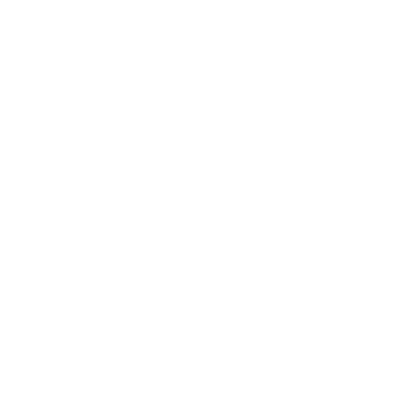 Fale connosco para saber como pode combinar múltiplas conexões à internet para resolver os seus problemas de largura de banda.
Entre em contato hoje:+1.800.555.1212
O CloudAccess™ é uma marca registrada da Ethica Channel Enablement Inc. - Todos os direitos reservados.